Building for the Future: Foundations for Sustainable Prosperity
Greg Halseth & Don Manson
Community Development Institute 
at UNBC
Outline
Introduction
Community Development
1) Introduction
Historically
Natural resources maintained local economies

Required many labourers

Communities were ‘centres’ to local hinterlands

Provincial government invested in these communities
Services
Facilities
Amenities

Disrupted after 1980
A New Game Now
Pressures since:
International trade agreements
Trade globalization
Low cost production regions

Resource industries are concentrating

Technology is labour-shedding
Job losses
Limited wage benefits remain
At Issue:
Challenge
Small town and community change
Fast pace of globalization

Opportunity 
Building resilient communities based on local assets, actions & aspirations
Question

How to equip communities to exercise place-based advantages &  meet development opportunities & challenges on own terms?
2) Community Development
Answer: Focus on Community Readiness
Understanding the role / position of your region in the world 

Grounding strategies in a realistic, in-depth analysis of our local & regional assets and aspirations

Focus more on long-term implementation of vision
Community Development Foundations
The ability of communities to identify aspirations & organize assets and resources to achieve their objectives

Increasing the skills, knowledge & abilities to access/use information & resources

Create strategies & partnerships to take advantage of changing circumstances

A long-term, sustainable vision that facilitates community well-being, quality-of-life &  resilience
Keys to Innovation
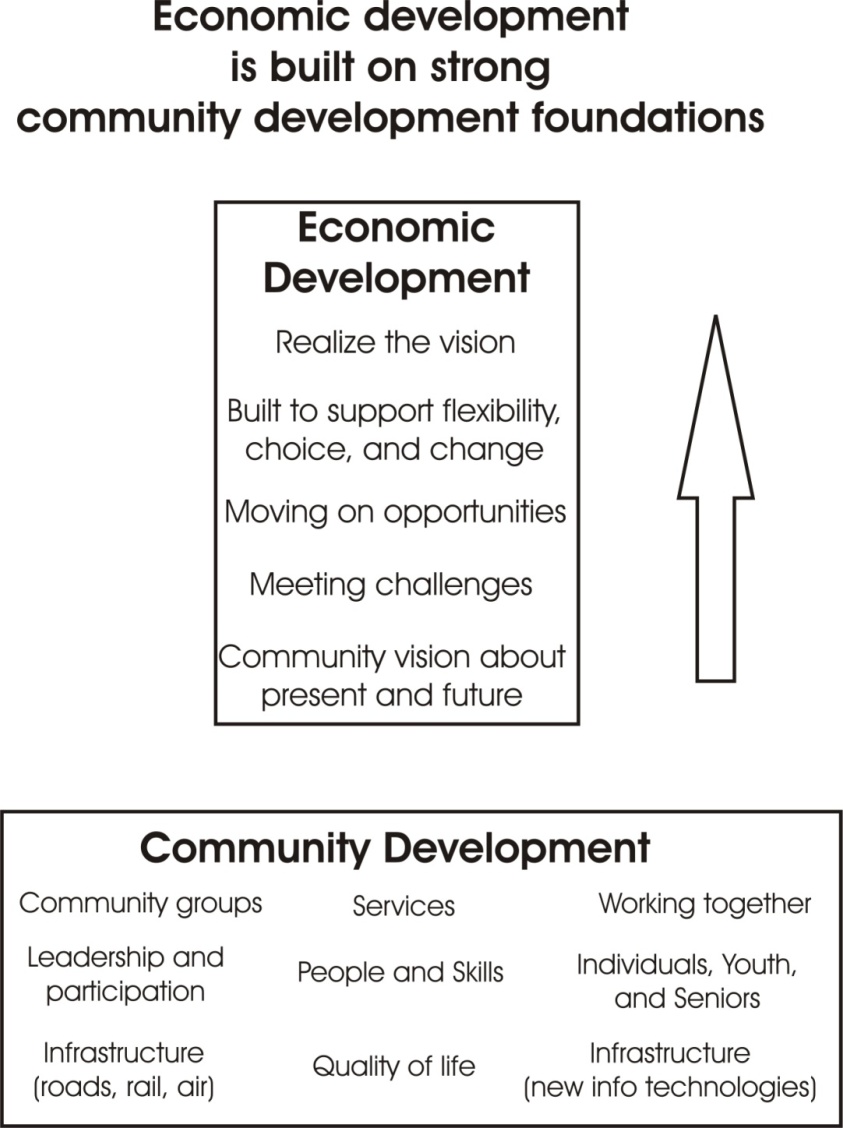 Create a broad community development platform as a foundation for seizing opportunities
Community Assets: Land & People
Place-Based Development
A place-based economy demands much more of local capacity 

Accommodates new relationships, partnerships, collaboration & wider inclusion

Competitive variables:
Traditional: Infrastructure, production, location, economic structure & amenities
Newer: Social capital, innovation & institutions
CD & Economic Development
Rebundle community assets

Reimagine community aspirations

Reinvestments in local social, economic & cultural infrastructure

From resource dependence to a diversified economy grounded in resources & inclusive of other options
In Practice: Interdependent & Mutually Supportive
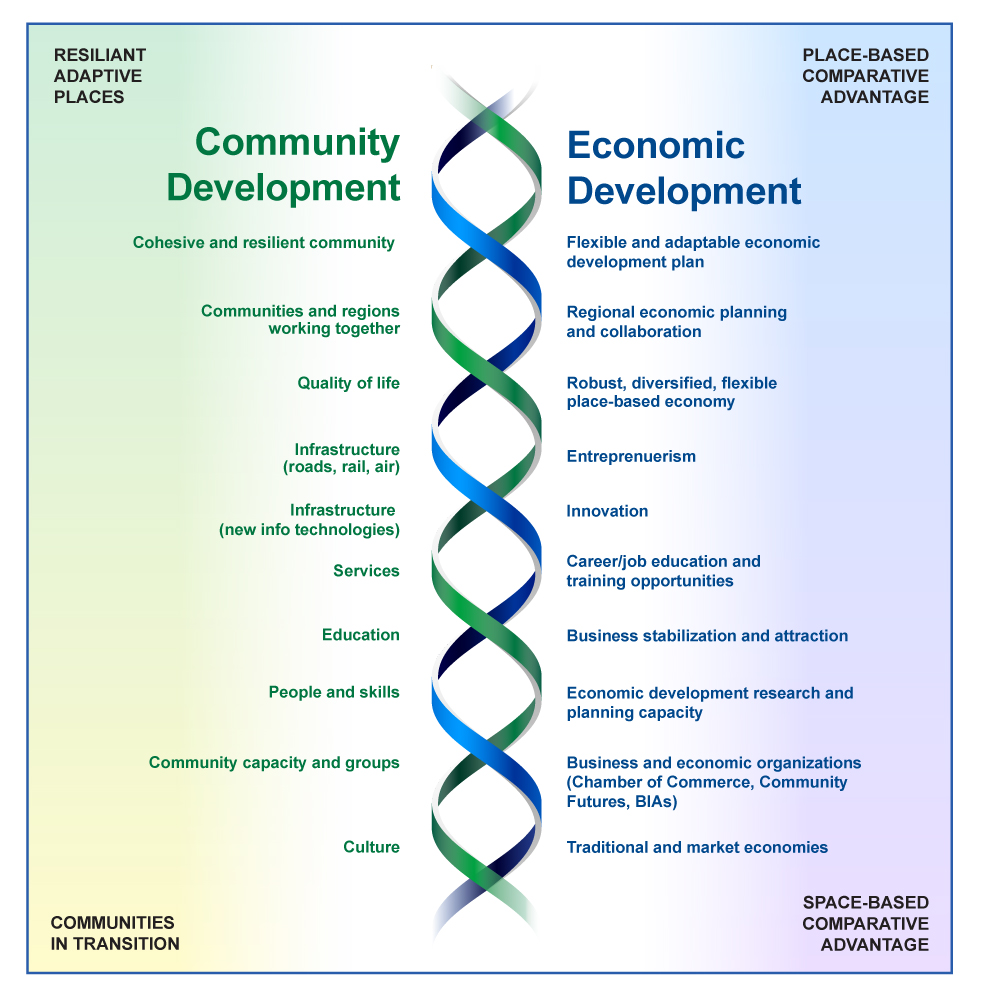 The Community Development Institute at UNBC www.unbc.ca/cdi
Lessons I
A “new base for successful rural innovation”
Work as regions
Scale up/strategic partnerships
Focus on readiness
Key infrastructures
Physical
Human
Community
Economic
Lessons II
Re-bundle our competitive assets in innovative ways

Attention to 4 "bottom lines"
Community
Economy
Environment 
Culture
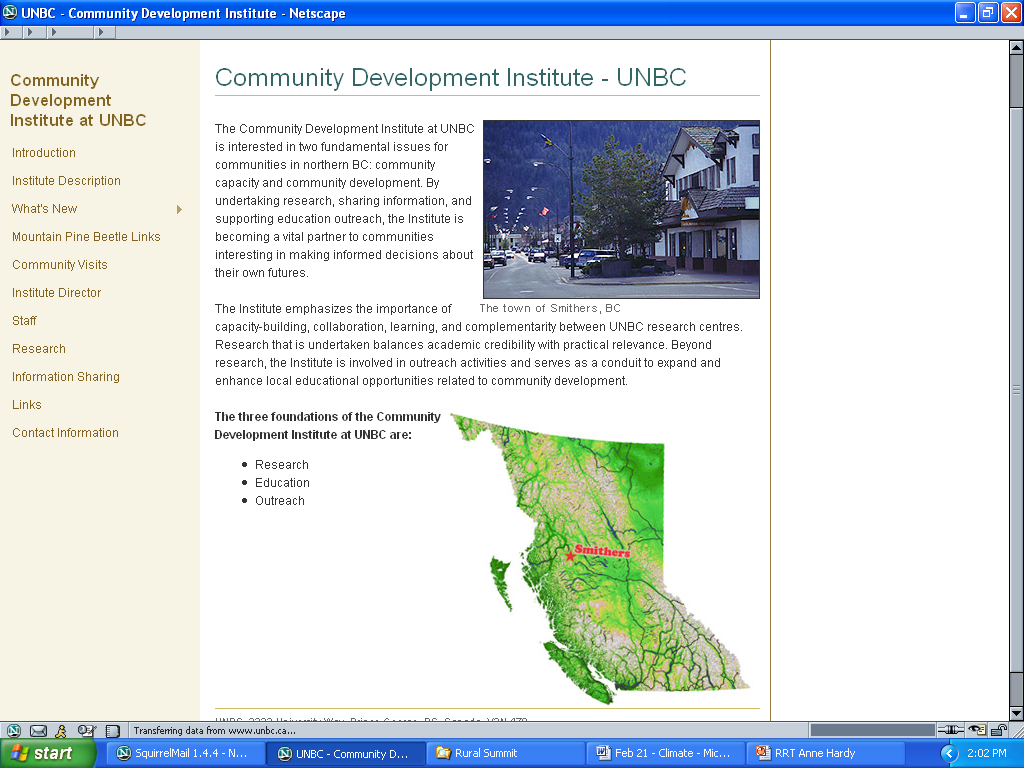 www.unbc.ca/cdi
Greg Halseth
Professor, Geography
University of Northern British Columbia
http://www.unbc.ca/geography/faculty/halseth/index.html

Canada Research Chair in Rural and Small Town Studies

Community Development Institute – UNBC
http://www.unbc.ca/cdi/